Тема 2. Економічний зміст, функції та принципи підприємницької діяльності
Підприємництво як особливий вид діяльності
Головні функції підприємницької діяльності
Умови, принципи та риси підприємницької діяльності
Питання для обговорення:
У світовій практиці, зокрема в США, відомі три основні форми  організації бізнесу: засновані на одноосібному володінні, партнерства, корпорації.
Одноосібне володіння – це  бізнес, що належить одному власнику, який одноосібно здійснює управління нею, отримує прибуток і особисто відповідає за всіма зобов'язаннями фірми. Такі фірми й підприємства широко розповсюджені у світі і поступово їх кількість збільшується на Україні.
Переваги одноосібного володіння. Заснування власної справи, яка базується на одноосібному володінні, у світовій практиці, як правило, не потребує дозволу жодної державної установи. Якщо ж така потреба існує, то її процедура максимально спрощена. Нескладним є також і процес ліквідації власної справи – власник просто припиняє займатись бізнесом і фірма зникає. Інша значна перевага - це зосередження усього прибутку (звичайно, якщо він є) у руках одного власника, тобто він працює сам на себе, непідзвітний іншим особам, співвласникам, акціонерам тощо. Дуже багато людей цінують таку незалежність, готові вести власну справу, задовольняючись невеликими доходами, ніж працювати на інших. Доходи від такого виду підприємницької діяльності підлягають оподаткуванню індивідуальним подохідним податком.
Недоліки одноосібного володіння. Така форма ведення бізнесу має певні недоліки, які обмежують можливості, особливо, якщо це стосується великих фірм. По-перше, це повна фінансова відповідальність власника компанії. Причому ця відповідальність нічим не обмежена: навіть особисте майно власника, хоч воно і не використовується в ділі, може перейти до кредиторів. Отже, отримуючи всі прибутки, власник особисто несе весь тягар втрат. Іншою суттєвою вадою одноосібного володіння є обмежені фінансові можливості. Власник такої фірми не може користуватись послугами фондового ринку, випускати цінні папери з метою залучення додаткових інвестиційних ресурсів. А це означає, що власна справа має обмежені можливості для розширення, бо застосовує обмежений капітал. Вище було зазначено, що на одноосібне володіння у світовій практиці припадає більшість діючих підприємств, попри те, що у загальному обсязі продажу та прибутків їх частка мізерна. Так стається саме тому, що одноосібне володіння - це переважно малі підприємства, ресурси та можливості фінансування яких обмежені.
Партнерство – це об'єднання двох або більше людей, що ведуть справу як співвласники на основі довільної угоди, яка не суперечить законам. Партнери персонально відповідають за борги партнерства. Є два основні види партнерств: партнерства з обмеженою відповідальністю й партнерства з необмеженою відповідальністю. У партнерстві з необмеженою відповідальністю кожен із партнерів несе відповідальність за всю фірму, бо їхня відповідальність є необмеженою. Партнерства з обмеженою відповідальністю характеризуються тим, що до них входить кілька партнерів, які відповідають за організацію роботи підприємства і мають практично такий статус, як і власники партнерства з необмеженою відповідальністю.
Переваги партнерства. Утворення партнерств є одним із можливих шляхів розвитку підприємств з одним власником. Двоє та більше компаньйонів об'єднують свої знання та фінансові ресурси, створюючи тим самим більш міцну та велику фірму, ніж дві незалежні окремі компанії.
Недоліки партнерства. Щодо партнерств з необмеженою відповідальністю, то їхнім недоліком є необмежена відповідальність партнерів, тобто кожен з партнерів несе відповідальність за всю фірму. А це означає, що у випадку банкрутства фірми кожен з членів партнерства може втратити набагато більше, ніж він сам вклав у справу. Член партнерства зобов'язаний у судовому порядку відшкодувати збитки іншим членам партнерства. Серйозною проблемою та одним з недоліків партнерства є його часові межі існування. Адже смерть будь-кого з партнерів припиняє легальну діяльність фірми. Вихід партнера також створює певні проблеми, оскільки або колишні його колеги або третя особа зобов'язані викупити частку партнера, який бажає вийти з партнерства. До тих пір, доки покупця не знайдено, його внесок у справу заморожується. Це означає, що внесок не можна забрати готівкою чи вкласти в іншу справу.
Прибутки партнерства розподіляються між партнерами з обмеженою та необмеженою відповідальністю за наперед визначеним співвідношенням.
Корпорація – це третя основна форма організації бізнесу, юридично незалежний об'єкт, в якому власність розділена на частини, і відповідальність кожного обмежена його внеском в підприємство. Корпорацію може організувати одна особа або група осіб. Оскільки корпорація має статус юридичної особи, то саме вона, а не її власники (акціонери), відповідає за сплату боргів.
Завдання корпорації - примножувати добробут своїх акціонерів шляхом збільшення прибутків і дивідендів. Акціонери обирають раду директорів, яка проводить загальну політику корпорації. Якщо корпорація досить велика, рада наймає менеджерів, що виступають в ролі довірених осіб акціонерів.
Переваги та користь корпоративної форми організації великого бізнесу базуються на двох основних положеннях:
корпорація – це  економічна система, що не залежить від її власників;
співвласники корпорації несуть обмежену відповідальність.
Юридична незалежність корпорації визначає її стабільність і тривале існування. Акціонери можуть входити і виходити з компанії за власним бажанням. Клієнти та кредитори мають справу з одним економічним суб'єктом, а не з численними партнерами. Також корпорація володіє власністю та укладає контракти від свого власного імені, а не від імені співвласників. Обмежена відповідальність (ця риса характерна і для партнерств з обмеженою відповідальністю) передбачає, що акціонери не можуть отримати збитки більші, ніж суми, вкладені ними в справу. На відміну від одноосібного володіння, учасники корпорації (акціонери) не повинні сплачувати борги з особистих заощаджень чи продавати своє майно, щоб розрахуватися з кредиторами в разі банкрутства корпорації.
Ще одна суттєва перевага корпорації в тому, що вона має великі можливості для залучення коштів на фінансових ринках. Зокрема, шляхом емісії акцій та облігацій. Тобто, корпорації володіють достатньо широкими і мобільними можливостями для розширення діяльності, модернізації, інновацій тощо. Це, в свою чергу, дає їм цілий ряд конкурентних переваг на ринку порівняно з іншими формами організації бізнесу.
Недоліки корпорації. Один з головних недоліків корпоративного ведення бізнесу – відносно  високі витрати і складності в процесі як організації, так і припинення діяльності корпорації. Здебільшого ці послуги потребують професійних юристів, адвокатів, і, відповідно, пов'язані з високими видатками на гонорари та винагороди. Іншим суттєвим мінусом в діяльності корпорацій є подвійне оподаткування. Попри те, що отриманий прибуток оподатковується податком на прибуток корпорацій, потім, коли цей прибуток сплачується акціонерам у вигляді дивідендів, то ці доходи також підлягають індивідуальному подохідному оподаткуванню. Подвійне оподаткування досить часто є достатньо високим.
Види бізнесу
Традиційний
Соціальний
Інноваційний
Оперативний
Стратегічний
Підприємництво
1. Підприємництво як особливий вид діяльності
Рис. Взаємозв’язок видів бізнесу та підприємництва
Традиційний бізнес забезпечує виробництво традиційних товарів чи послуг традиційними способами, які не передбачають нововведення у виробничому чи управлінському процесах. До традиційного бізнесу можливо віднести продаж товарів, яке здійснюється роками і спрямоване на задоволення певних традиційних потреб місцевого населення.
Соціальний бізнес передбачає реалізацію соціальної мети, вирішення проблем громади чи її певної частини. До соціального бізнесу можливо віднести діяльність підприємств, що зайняті обслуговуванням автомобільних доріг чи постачанням води населенню міста.
Інноваційний бізнес базується на товарних, ресурсних чи технологічних нововведеннях. Інноваційний бізнес включає три  групи діяльності. Перша – це виробництво інновацій. Друга – це діяльність з виробництва нових, інноваційних продуктів чи послуг. Третя – впровадження інноваційних технологій у виробництві, менеджменті або поведінці на ринках чи в суспільстві.
За набором важелів, які переважають в управлінні, бізнес поділяється на оперативний та стратегічний.
Оперативний бізнес в основу прийняття рішень ставить тактичні завдання, при веденні оперативного бізнесу відсутнє стратегічне бачення, не встановлюються довгострокові пріоритети діяльності.
Стратегічний бізнес підпорядковано реалізації стратегічної мети. Рішення, які приймаються на підприємстві або в організації, підпорядковані стратегічним цілям, а система рішень базується на нововведеннях.
Іншими словами, традиційний бізнес спрямовано на задоволення традиційних потреб споживачів традиційними способами, соціальний – на задоволення потреб громади, інноваційний – на формування якісно нових потреб індивідуальних чи суспільних споживачів та їх задоволення, впровадження нових методів управління, виробництва, реалізації продукції чи послуг.
Традиційний бізнес може бути тільки оперативним, оскільки виробництво традиційних товарів чи послуг традиційними методами не залежить від змін зовнішнього ділового середовища і не передбачає нововведень, не вимагає від власників та менеджерів стратегічного бачення. Соціальний бізнес може бути оперативним або стратегічним, інноваційний – має стратегічну спрямованість.
Таким чином, на основі вище викладеного можна зробити висновок, що підприємництво є особливим видом стратегічної інноваційної або соціальної діяльності, яка полягає в залученні та поєднанні ресурсів для виробництва продукції та наданні послуг, реалізації останніх та отриманні прибутку як необхідної умови подальшого розвитку бізнесу. 
Тільки підприємницька діяльність створює інновації, надає стратегічного характеру бізнесу.
Правове визначення бізнесу оформлено українським законодавством. Згідно статті 42 Господарського кодексу України: «Підприємництво – це самостійна, ініціативна, систематична, на власний ризик господарська діяльність, що здійснюється суб'єктами господарювання (підприємцями) з метою досягнення економічних і соціальних результатів та одержання прибутку».
Підприємництво означає раціоналізацію економіки, підвищення конкурентоздатності продукції, звільнення від баласту невикористовуваних чи погано експлуатованих ресурсів, повну реалізацію потенціалу суб’єкта.
2. Головні функції підприємницької діяльності
 
Особливість підприємництва як виду діяльності визначається функціями, які воно виконує. Така постановка питання вимагає з’ясування основних функцій підприємництва та групування останніх, що дозволяє розмежувати їх на утворювальні та деструктивні.
По-перше, в залежності від ступеня важливості тієї чи іншої функції стає можливим не тільки знайти «слабке місце» в певній ділової системі, але й з’ясувати втрати, які виникають внаслідок її нерозвинутості. 
По-друге, функціональний аналіз підприємницької діяльності дозволяє при створенні підприємства на етапі виконання бізнес-проекту створити оптимальну структуру бізнесу, що також є умовою забезпечення його життєздатності.
По-третє, при зростанні бізнесу необхідним є збалансований, пропорційний розвиток кожної функції. Збалансованість функціонального навантаження слугує формуванню системності підприємницької діяльності.
Один із засновників теорії підприємництва Й.Шумпетер виділив три головні функції підприємництва:
- перша  полягає у революціонізації та реформуванні виробництва шляхом використання різноманітних можливостей для продукування нових товарів або застосування нових методів, відкриття нових джерел сировини, ринків або систем організації бізнесу;
- по-друге, підприємництво є універсальною загальноекономічною функцією, поєднується з маркетингом, менеджментом, дослідницькими роботами;
- і по-третє, підприємництво виконує функцію господарсько-політичного середовища.
Основними функціями підприємництва, які повинні бути здійснені підприємцем за будь-яких умов, є:
 комерційна функція, 
функція виробництва, 
функція управління.
Додатковими функціями визнають такі, які забезпечують більш ефективну діяльність підприємства.
В першу чергу це функція забезпечення безпеки бізнесу. Безпека бізнесу включає комплекс заходів з економічної, технічної, технологічної, фізичної, юридичної та екологічної безпеки. В різних умовах ті чи інші аспекти безпеки є пріоритетними. Так, в гірничодобувному бізнесі України дуже важливим є забезпечення безпеки праці робітників, а у хлібопекарному виробництві на першому плані стоять питання  забезпечення таємниці технології виробництва хліба. 
Другою функцією є контроль, який здійснює бухгалтерський, статистичний та оперативний облік, калькулювання собівартості продукції та звітність.
Наступною функцією визначимо маркетинг – комплекс дій, спрямованих на збільшення попиту на продукцію чи послуги та сприянню просування продукції чи послуг до споживачів. 
До додаткових функцій також відноситься аналітична функція, яка дозволяє виявити резерви підвищення зростання виробництва, розширення ринку збуту, збільшення обсягів продажу, покращення використання потенціалу чи прибутковості бізнесу.
Крім цього, підприємництво виконує загальні  функції. Їх доцільно назвати загальними в залежності від ролі, яку підприємництво як унікальне явище відіграє у суспільстві. Серед загальних функцій можна виділити:
- економічну – підприємництво залучає, поєднує ресурси в формі, яка в даних умовах обумовлює найбільшу ефективність виробництва продукції чи послуг;
- соціальну – вивчає потреби суспільства та забезпечує їх задоволення. Підприємець своєю діяльністю, яка спрямована на підвищення ефективності бізнесу, забезпечує підвищення рівня  життя населення;
- політичну – реалізація двох згаданих вище функцій, з одного боку, створює підґрунтя для політичної стабільності суспільства. З іншого – підприємництво як феномен зацікавлене в стабільності та формуванні демократичних засад;
- інформаційну – успішна діяльність підприємців можлива лише в умовах створення широкої інформаційної бази, постійного її оновлення та полегшеного доступу до інформації;
- інноваційну – розробка, створення, впровадження нових технологій виробництва, управління, маркетингу, нових видів продукції. Особливо актуальним в сучасних умовах є задоволення абсолютних  потреб людини та формування нових;
- культурну – підприємництво не тільки є основою створення матеріальної культури, але й формує етичні норми взаємин між роботодавцями та найманими працівниками. Вже доведено, що створення високої корпоративної культури на підприємстві є ефективним фактором росту продуктивності праці;
- дослідницьку – конкурентне середовище, в якому здійснюється підприємницька діяльність, обумовлює необхідність проведення соціальних, економічних, психологічних, демографічних, медичних та інших досліджень з метою вивчення сучасних та перспективних тенденцій людства, окремого суспільства та окремої особи;
- глобалізаційну – пошук нових ідей, технологій, ринків ресурсів та продажу власної продукції створюють умови для завоювання “чужих територій”, просування власних товарів чи послуг, задоволення особистих потреб, створення спільного ринку, обміну традиціями та розвитку загальнолюдських цінностей.
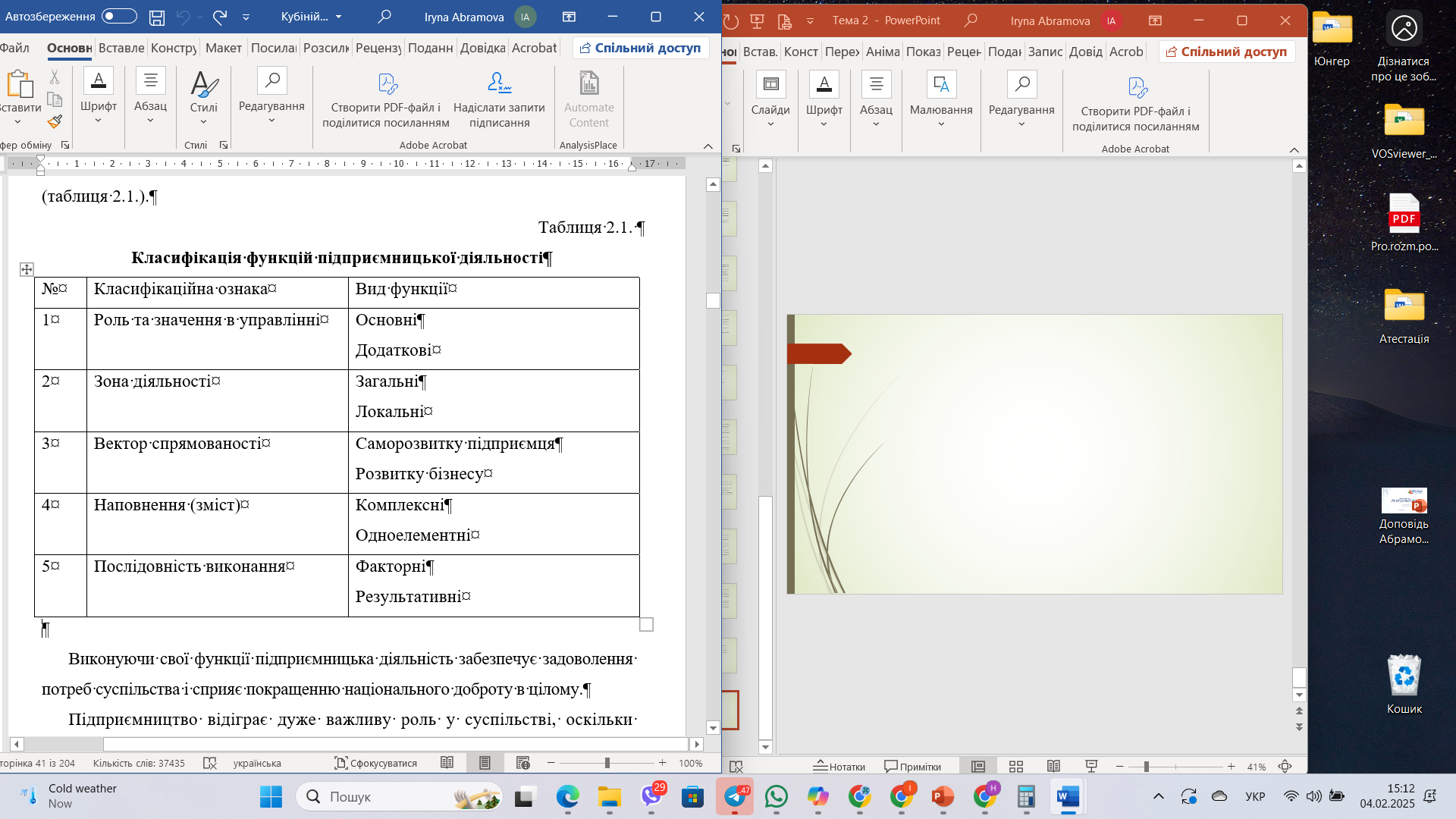 3. Умови, принципи та риси підприємницької діяльності
Необхідною передумовою для розвитку підприємництва є створення сприятливого соціально-економічного клімату, ознаками якого є:
пільгова податкова політика;
стабільна державна економічна та соціальна політика, яка сприяє підтримці підприємництва;
етика ділових відносин (відповідний рівень культури підприємництва);
інфраструктура підтримки та розвитку підприємницької діяльності, зокрема створення консультаційних центрів, курсів підготовки підприємців тощо;
система захисту інтелектуальної власності (винаходів, патентів);
антимонопольна діяльність держави;
спрощення процедур реєстрації та форм звітності  підприємств.
Стаття 44 Господарського кодексу України визначає основні принципи підприємницької діяльності:
вільного вибору підприємцем видів підприємницької діяльності;
самостійного формування підприємцем програми діяльності, вибору постачальників і споживачів продукції, що виробляється, залучення матеріально-технічних, фінансових та інших видів ресурсів, використання яких не обмежено законом, встановлення цін на продукцію та послуги відповідно до закону;
вільного найму підприємцем працівників;
комерційного розрахунку та власного комерційного ризику;
вільного розпорядження прибутком, що залишається у підприємця після сплати податків, зборів та інших платежів, передбачених законом;
самостійного здійснення підприємцем зовнішньоекономічної діяльності, використання підприємцем належної йому частки валютної виручки на свій розсуд.
Риси підприємницької діяльності відрізняють її від інших видів діяльності і полягають в наступному:
-	самостійність;
-	незалежність;
-	економічна зацікавленість;
-	господарський ризик;
-	відповідальність.